به نام خدا
با عرض احترام و خسته نباشید خدمت استاد محترم و دوستان عزیز.
1-18                                             7/16
موضوع: کیفیت سود
نام استاد: 
ارائه کننده : 
مهر95
2-18                                             7/16
فهرست مطالب:
مفهوم کیفیت سود
نظریه هادرمورد معیاراندازهگیری کیفیت سود
معیارهای اندازه گیری کیفیت سود
اهداف مشخص گزارش سود
مدیریت سود
عوامل سیاسی واقتصادی دربررسی کیفیت سود
نتیجه گیری
3-18                                             7/16
مفهوم کیفیت سود
0شیپر و وینسنت کیفیت سود رابه عنوان نزدیکی سود گزارش شده حسابداری به سود اقتصادی تعریف می کنند.به عبارت دیگر،نزدیکی بیشتر سود حسابداری به سود اقتصادی،بیانگر کیفیت سود بیشتر است.  0 ادبیات کیفیت سود مملو از معیارهای مختلف برای اندازه گیری این مفهوم است .
4-18                                             7/16
معیارمبتنی برداده های حسابداری
معیارهای مبتنی برداده های بازار
معیارهای مرتبط بانیازهای استفاده کنندگان
معیارهای مرتبط باحمایت ازسرمایه گذاران
معیارمبتنی برمحتوای اطلاعاتی
معیارمبتنی برقابلیت پیش بینی
معیارمبتنی برارتباط ارزشی
نظریه هادرمورد معیار اندازه گیری کیفیت سود
فرانسیس وهمکاران
کرنل ولندسمن
جوناس وبلانکت
5-18                                             7/16
معیارهای اندازه گیری کیفیت سود مورد بررسی(نظریه شیپرو وینسنت)
معیارهای مرتبط باخصوصیات سری زمانی
معیارهای برگرفته از رابطه بین سود،جریان نقدی واقلام تعهدی
معیارهای مرتبط با خصوصیات کیفی اطلاعات حسابداری
برآوردها وقضاوت ها_معیارمعکوس برای کیفیت سود
ارتباط ارزشی سود
معیارهای خارجی مرتبط با کیفیت گزارشگری مالی
6-18                                             7/16
ضریب شیب مدل رگرسیون سودجاری برروی سود با وقفه
ضریب شیب مدل رگرسیون بازده برروی سودویاتغییرات ان
همبستگی بین تغییرات دراقلام تعهدی
وتغییرات درجریان های نقد
نسبت انحراف معیارسودعملیاتی به
انحراف معیارجریان نقد عملیاتی
جریان نقد آتی  باسودجاری
جریان آتی بااجزای نقدی وتعهدی
سودآتی با اجزای نقدی وتعهدی
سود آتی با سود جاری
تفاوت های جزئی مثبت بین سود گزارش شده وهرگونه شاخص
 به عنوان معیار کیفیت سود استفاده می شود
خصوصیات سری زمانی
رابطه بین سود،جریان نقدی
واقلام تعهدی
خصوصیلت کیفی
 اطلاعات حسابداری
پایداری یاثبات سود
قابلیت پیش بینی
هموارسازی سود
مقایسه با شاخص
7-18                                             7/16
خصوصیات سری زمانی
رابطه بین سود،جریان 
 نقدی واقلام تعهدی
خصوصیلت کیفی
 اطلاعات حسابداری
نسبت جریان های نقدی حاصل ازعملیات به سود
تغییر درکل اقلام تعهدی
کیفیت اقلام تعهدی
8-18                                             7/16
رابطه بین سود،جریان نقدی
واقلام تعهدی
خصوصیات کیفی
 اطلاعات حسابداری
برآوردها وقضاوت ها_معیاری
معکوس برای کیفیت سود
ارزش پیش بینی
ارزش بازخورد
به موقع بودن
ارائه صادقانه/ بی طرفی
قابلیت تایید/قابلیت مقایسه
9-18                                             7/16
خصوصیلت کیفی
 اطلاعات حسابداری
برآوردها وقضاوت ها_معیاری
معکوس برای کیفیت سود
ارتباط ارزشی سود
این معیارکیفیت سود، تحت سرفصل  
معیارهای مرتبط با تصمیمات اجرایی معرفی گردیده است
استانداردهای گزارشگری مالی درراستای بهبود مربوط بودن اطلاعات،
شناسایی سریع تر رویدادهای اقتصادی را الزامی نموده اند.
می توان گفت بین پیش بینی وقضاوت درگزارشگری مالی ازیک سو
 وکیفیت سود از سوی دیگر رابطه معکوسی وجود دارد.
10-18                                             7/16
سرفصل معیارهای مرتبط بابازار
برای اندازه گیری کیفیت سود ازیک رویکرد مبتنی بر بازده استفاده می نمایند
ازعنوان ضریب واکنش سود به جای ارتباط ارزشی سود
برآوردها وقضاوت ها_معیاری
معکوس برای کیفیت سود
ارتباط ارزشی سود
معیارهای خارجی 
مرتبط باکیفیت گزارشگری مالی
فرانسیس وهمکاران
ایکر وهمکاران
دچو وهمکاران
11-18                                             7/16
ارتباط ارزشی سود
معیارهای خارجی 
مرتبط باکیفیت گزارشگری مالی
دستورالعمل های لازم الاجرای حسابداری وحسابرسی کمیسیون بورس اوراق بهادار
موارد تجدید ارائه
کنترل های داخلی
12-18                                             7/16
اهداف مشخص گزارش سود
معیاری برای اندازه گیری کارایی مدیریت
معیار برای پیش بینی آینده واحدانتفاعی وتوزیع آتی سود سهام
معیاری برای اندازه گیری دستاوردهاوهمچنین نشانه ای از تصمیمات آتی مدیریت
13-18                                             7/16
عدم ثبات رویه دراستفاده ازروشهای حسابداری
روشهای حسابداری محافظه کارانه
شرکت داری نسبت هزینه متغیربه فروش بالا،کنترل بهترومناسبی روی هزینه ها دارد واین موضوع منجربه افزایش کیفیت سود می شود
نگهداشت سرمایه تنها زمانی انجام می شود که اجزای جدیدی جایگزین قدیمی ها شودوقدرت سوداوری راحفظ یا بیشترکند.
موسسه برای حفظ ونگهداشت دارایی ها وبهبود قدرت سوداوری فعلی وآتی خود چه تدابیری اندیشیده است
مدیریت سود
روش های حسابداری
ساختار هزینه
نگهداشت سرمایه
14-18                                             7/16
عوامل سیاسی اقتصادی دربررسی کیفیت سود
کیفیت سود شرکتهای فعال درکشورهای باثبات ازکشورهای بی ثبات بالاتراست
کیفیت سود شرکتهای فعال درکشورهای دارای اقتصاددولتی 
درمقایسه با کشورهای دارای خصوصی سازی مناسب پایینتراست
کیفیت سود شرکتهای فعال درکشورهای دارای ریسک سرمایه گذاری بالاو
امنیت اقتصادی پایین درمقایسه بادیگرشرکتها،ازکیفیت سود پایینی برخوردارند
15-18                                             7/16
نتیجه گیری
دربررسی کیفیت سودبه مباحثی همچون
عوامل خاص شرکتی که برکیفیت سود تاثیردارند بایدموردتوجه قرارگیرند.
 وهمچنین میزان دخالت دولت،میزان روابط بادیگر کشورها ومیزان تعامل با انها ریسک اقتصادی وامنیت سرمایه گذاری توجه جدی کرد.
16-18                                             7/16
1)مقاله کیفیت سودومعیارهای اندازه گیری ان 
محمدحسین صفرزاده 
 2) مقاله معیارها ومدلهای اندازه گیری کیفیت سود
دکترقاسم بولو ومیثم طالبی
3)  مقاله کیفیت سود  واحد دانشگاه ازاد
4)  مقاله کیفیت سود دکتر ژاله نعیمی دکتراخگر
منابع
17-18                                             7/16
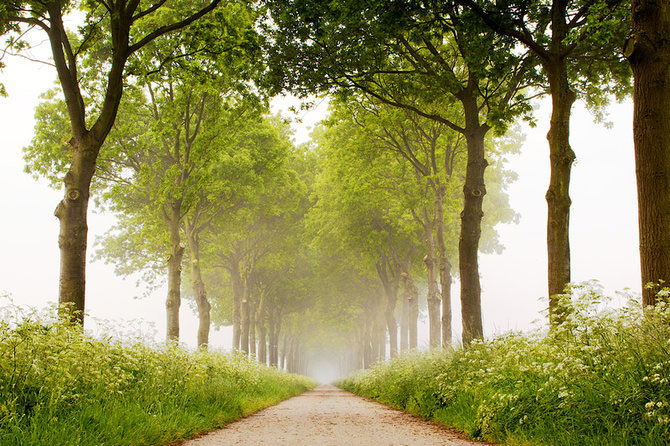 باتشکر از حضور سبزتان